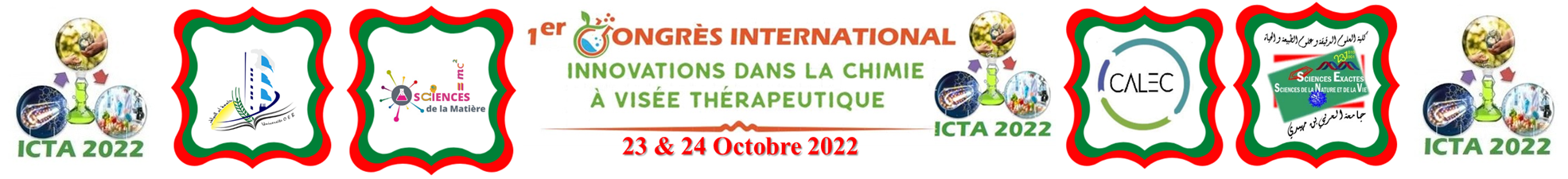 Logo Université
Logo du  Laboratoire
Code de la communication (Tn.CON°NOM Prénom) 
Titre de la communication
Auteur(s)
Affiliation
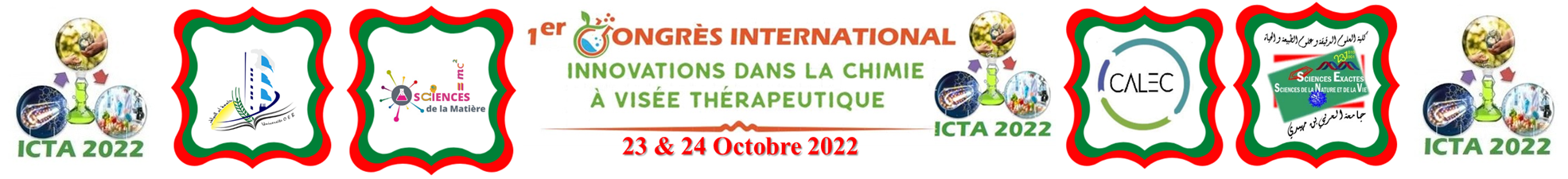 INTRODUCTION
Texte : justifié, interligne simple, Times new roman (24).
90%
2
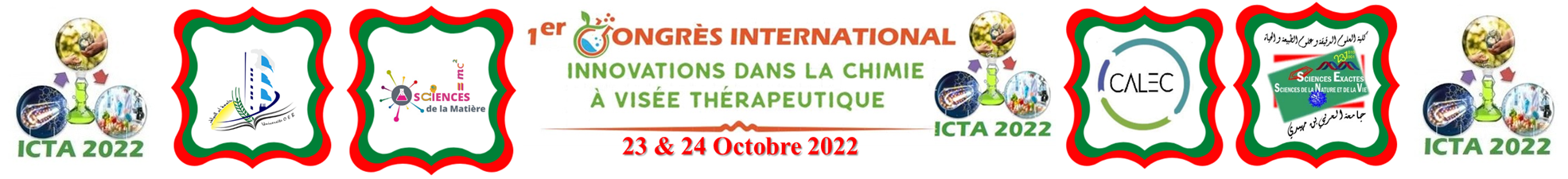 MATÉRIEL & MÉTHODES
Texte : justifié, interligne simple, Times new roman (24).
3
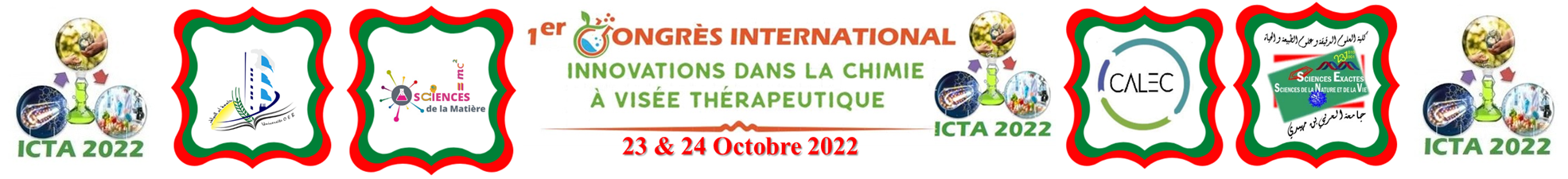 MATÉRIEL & MÉTHODES (suite)
Texte : justifié, interligne simple, Times new roman (24).
4
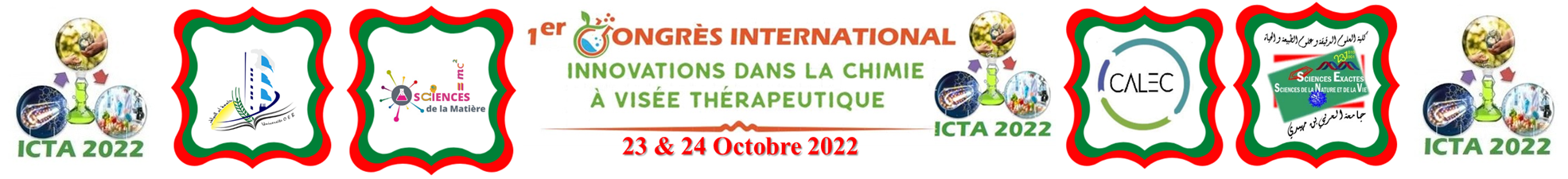 RÉSULTATS et DISCUSSION
Texte : justifié, interligne simple, Times new roman (24).
5
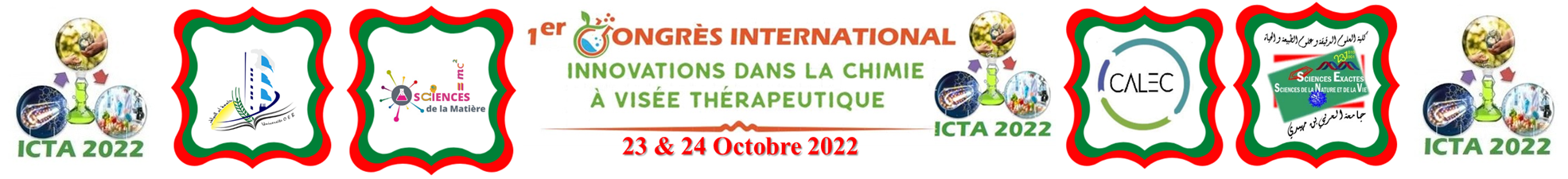 RÉSULTATS  &DISCUSSION (suite)
Texte : justifié, interligne simple, Times new roman (24).
6
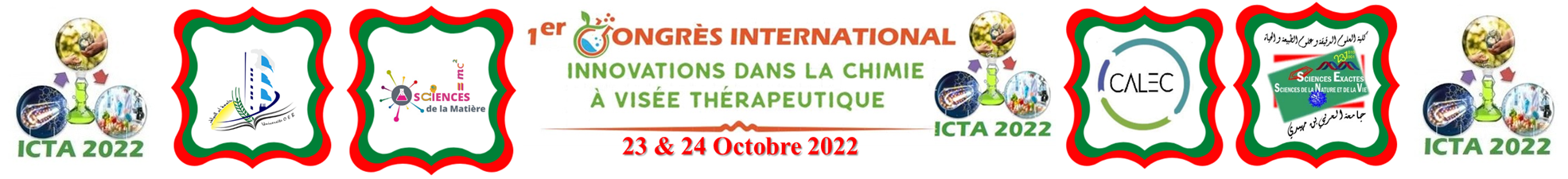 RÉSULTATS & DISCUSSION (suite)
Texte : justifié, interligne simple, Times new roman (24).
7
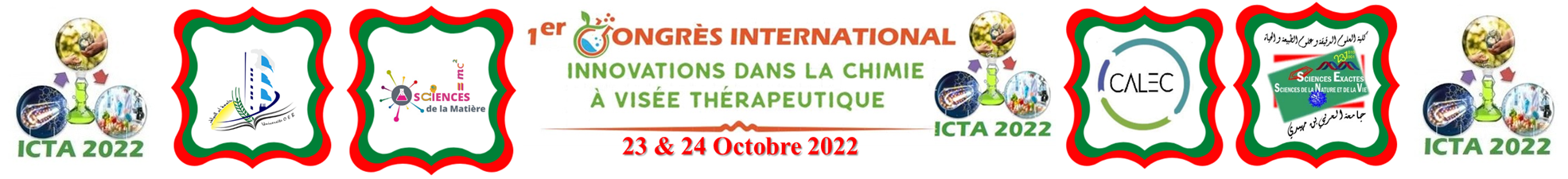 CONCLUSION & PERSPECTIVES
Texte : justifié, interligne simple, Times new roman (24).
8